BACK TO SCHOOL NIGHT!
WELCOME TO SCIENCE
with MRS. GRASSO
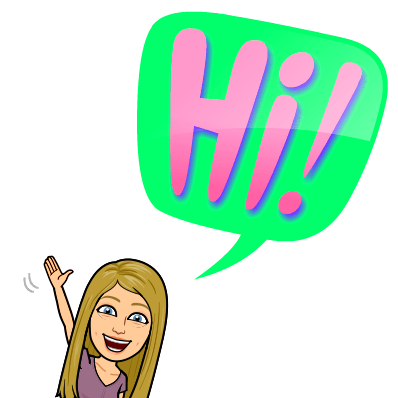 Mrs. Grasso
Contact Information
EMAIL: bgrasso@barnegatschools.com 

Phone EXT: 41201

Google Classroom or Teacher Website

*Please make sure to take and fill out a parent homework if you did not already* 
Thank you!
‹#›
Grading in SCIENCE

50% Major Assessments
30% Minor Assessments 
15% Course Participation
5% Benchmarks
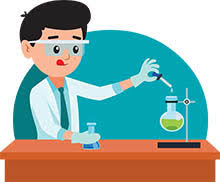 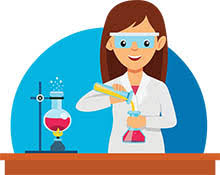 ‹#›
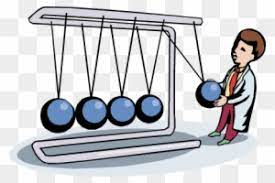 7th Grade
SCIENCE
3 Major Units
Diversity of Living Things
Ecology and the Environment
Motion, Forces and Energy
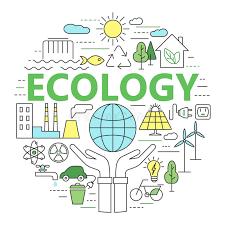 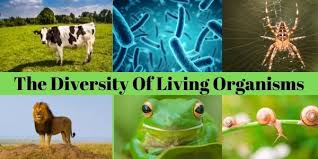 ‹#›
Thanks for coming!

If your child is feeling overwhelmed in any way, please urge them to communicate with me so I can help. Communication is key and will be very helpful as we navigate this year. I am always an email away, as it is the best way to communicate with me. I am looking forward to a great year together and am so excited to be your child’s teacher. Let’s work together for an awesome year!

I am  looking forward to a great year!
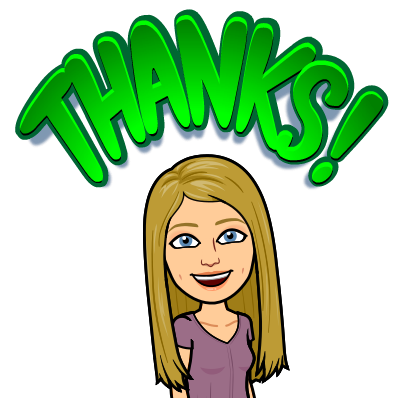 ‹#›